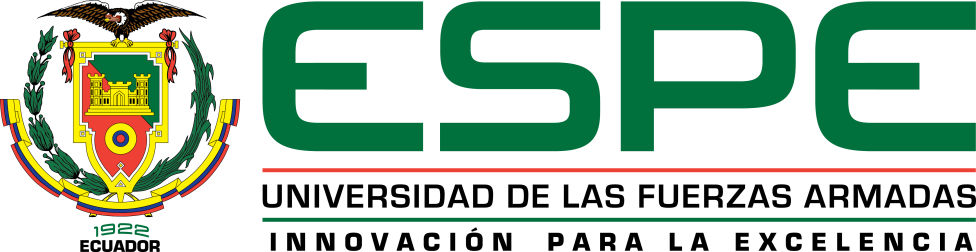 DEPARTAMENTO DE CIENCIAS ECONÓMICAS ADMINISTRATIVAS Y DE COMERCIOCARRERA DE INGENIERÍA COMERCIALTRABAJO DE TITULACIÓN PREVIO A LA OBTENCIÓN DEL TÍTULO DE INGENIERA COMERCIAL
TEMA: PRÁCTICAS DE GESTIÓN TURÍSTICA Y SU IMPACTO SOCIOECONÓMICO EN EL SECTOR RURAL DEL CANTÓN RUMIÑAHUI

AUTOR: VIVIANA PILCO CAMPOVERDE

DIRECTORA: DRA. GUADALUPE VIDAL
Generalidades
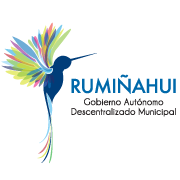 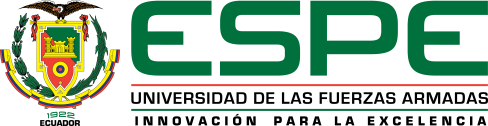 OBJETIVOS
Objetivo general 

Analizar la incidencia socioeconómica de las prácticas de gestión turística en el sector rural del cantón Rumiñahui

Objetivos específicos 

Definir el estado de la situación actual entorno a prácticas de gestión turística y estudios  de casos similares.
Medir el nivel de dependencia económica del turismo en estas zonas rurales.
Analizar las prácticas de gestión turísticas empleadas en el cantón Rumiñahui y su vinculación con el sector rural.
Determinar el grado de  incidencia del sector  turístico a la sociedad.
Elaborar una propuesta que permita mejorar las prácticas de gestión turística en el cantón en pro de una mejora en las condiciones socioeconómicas de la comunidad rural.
Preguntas de Investigación
Marco Teórico
GESTIÓN TURÍSTICA
Según (Toselli, 2006) el turismo puede convertirse en una herramienta para el desarrollo local entendiendo a este último desde una perspectiva socioeconómica
TIPOS DE 
GESTIÓN
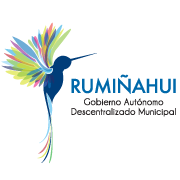 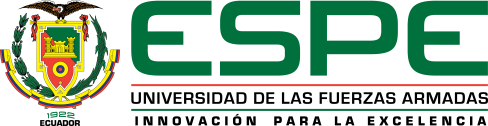 IMPACTOS DE LA ACTIVIDAD TURÍSTICA
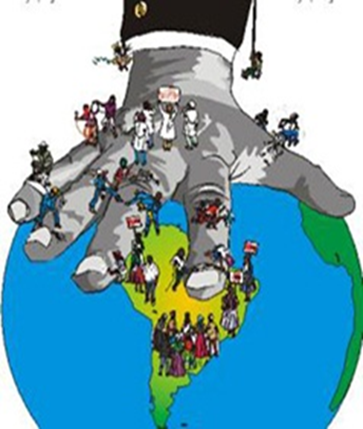 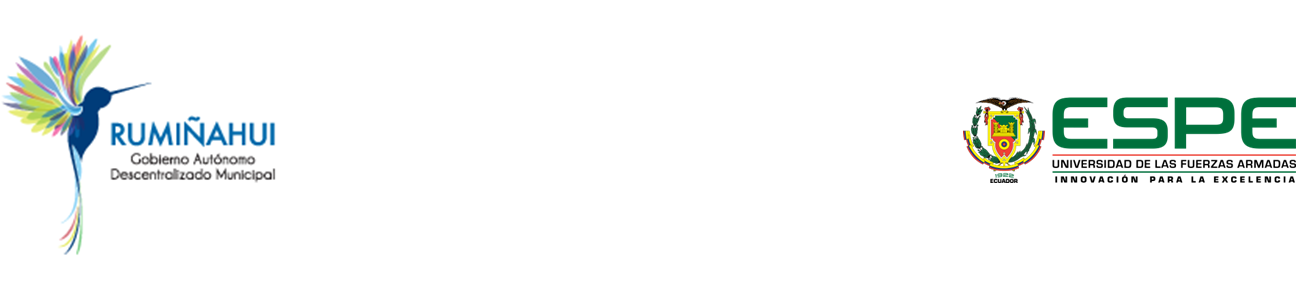 Impacto del Turismo en la Calidad de Vida
Efectos socioculturales del turismo sobre la persona y la familia
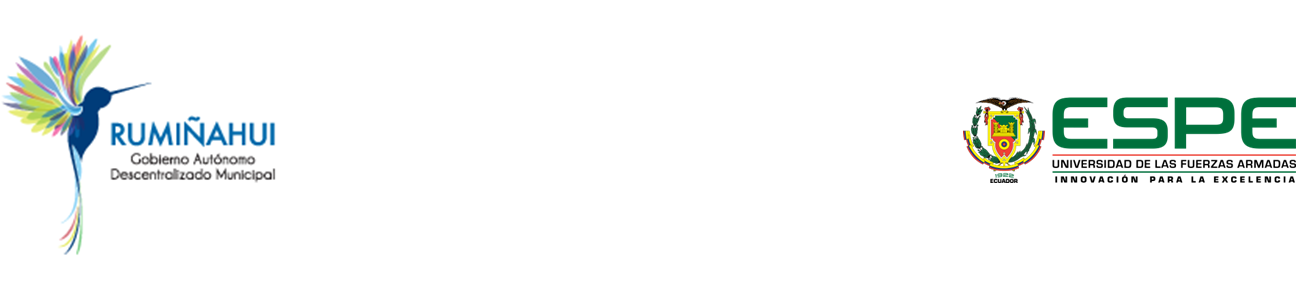 Impacto del Turismo en la Calidad de Vida
Los efectos culturales del turismo sobre la sociedad
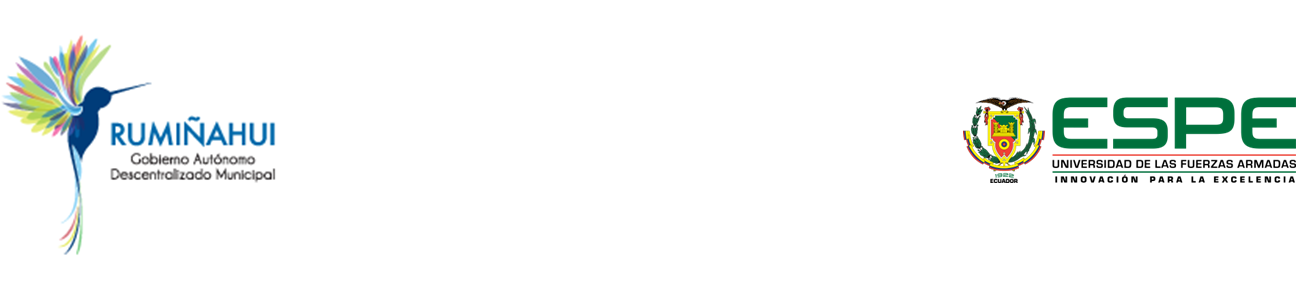 Modelos de Gestión
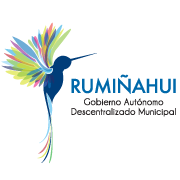 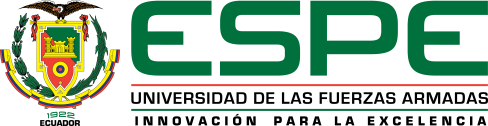 Marco Metodológico
El Cantón Rumiñahui se encuentra ubicado en la serranía ecuatoriana, al sureste de la Provincia de Pichincha, a veinte minutos de la ciudad de Quito.
Se encuentra dividido en el sector urbano y sector rural, el sector urbano cuenta con espacios recreativos, casas de hacienda propias de la época colonial, parques y monumentos que fueron elaborados por grandes exponentes de las artes plásticas como Oswaldo Guayasamín y Gonzalo Endara Crown. Por otro lado el sector rural, cuenta con diversos paisajes, la secuencia de cascadas dentro del encañonado del Río Pita
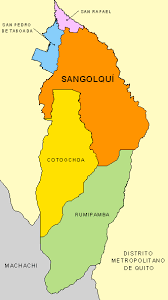 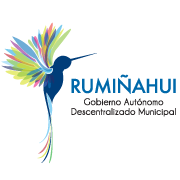 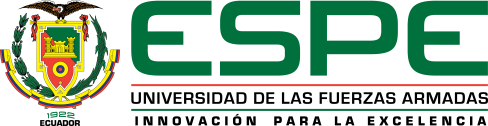 Situación Socioeconómica
Tasa de analfabetismo – Rumiñahui
Nivel de instrucción educativo a nivel parroquial – Rumiñahui
Atractivos naturales turísticos Rural del Cantón Rumiñahui
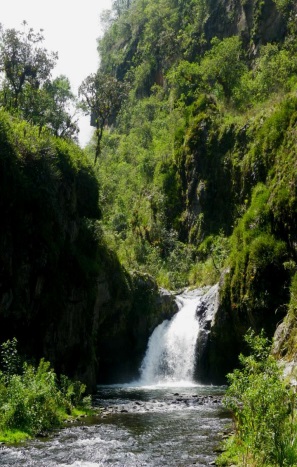 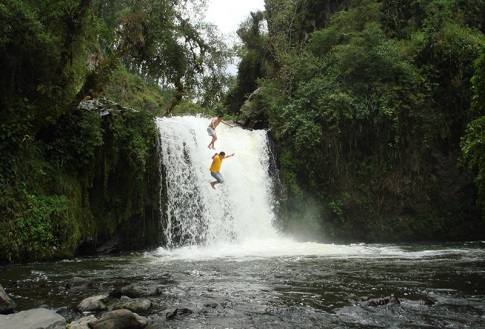 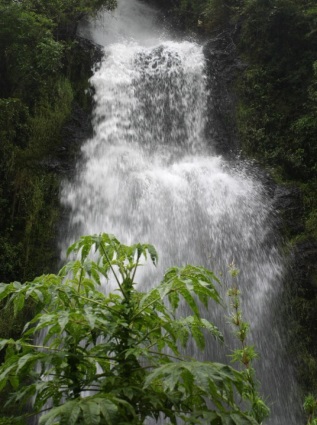 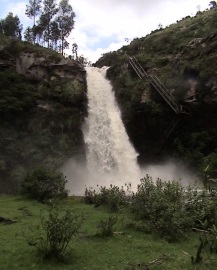 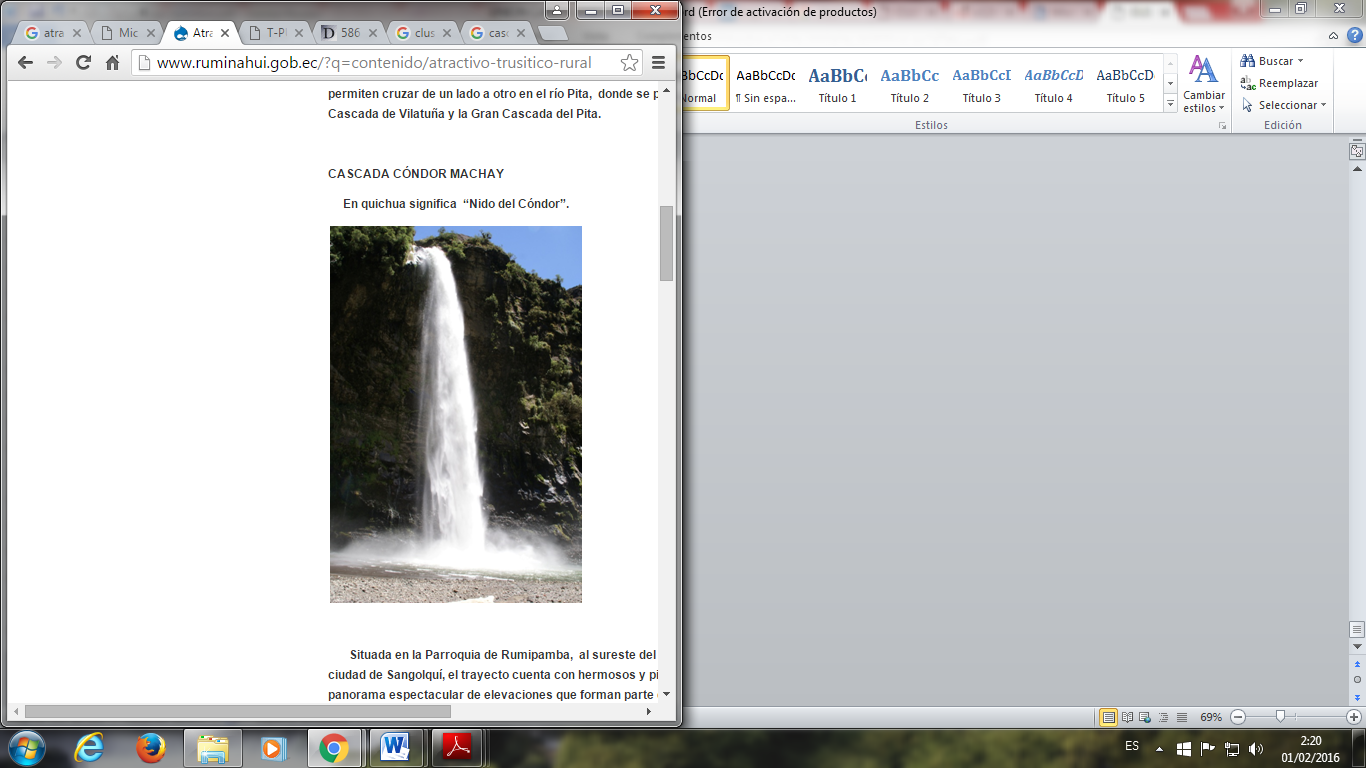 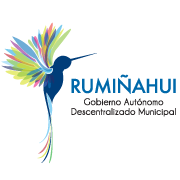 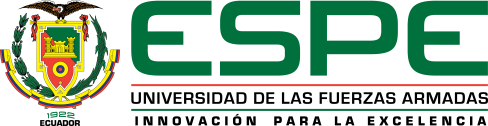 TECNICA PARA RECOLECCIÓN DE DATOS
Fuentes de Información
Variables e Indicadores de la Investigación
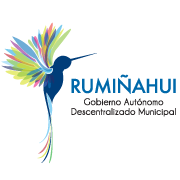 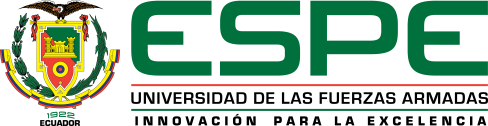 PROBLEMA
10772 habitantes
132

Muestra
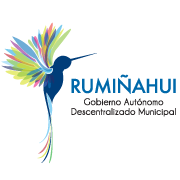 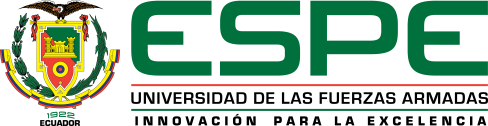 Análisis de datos
Género
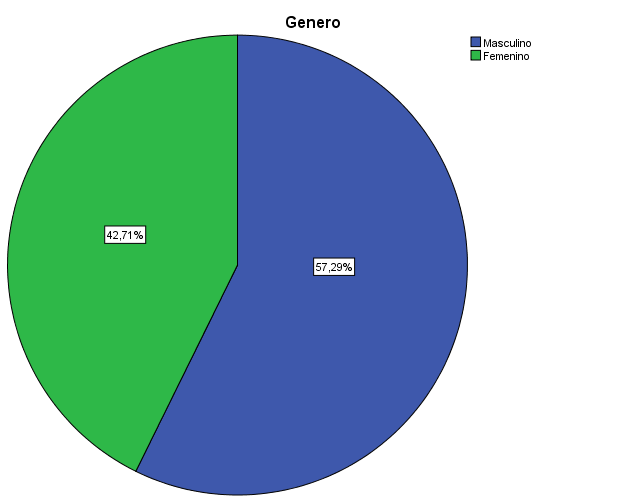 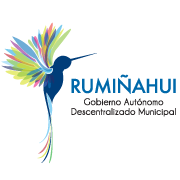 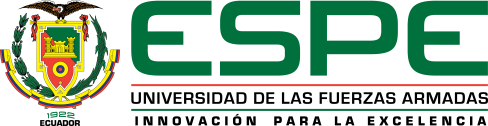 Análisis de datos
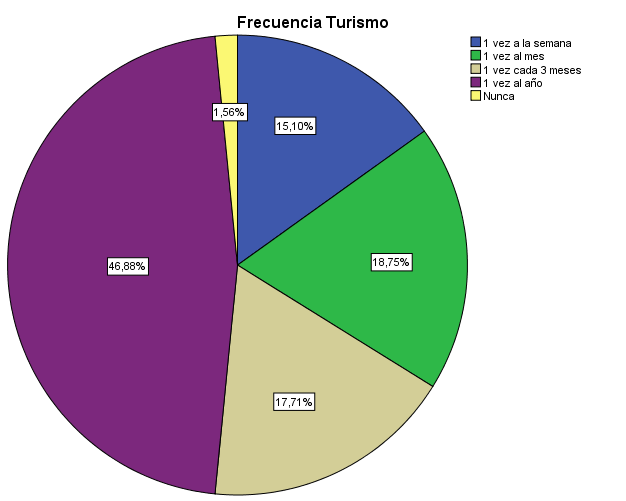 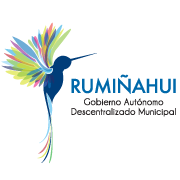 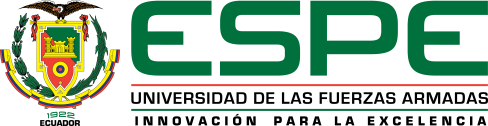 Análisis de datos
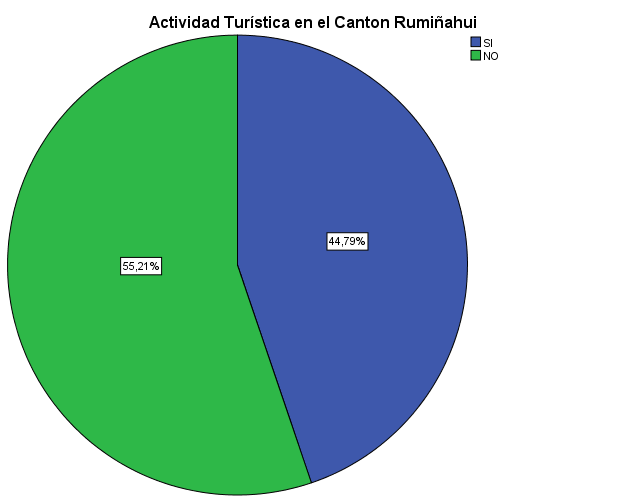 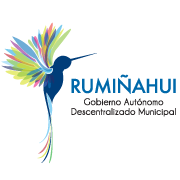 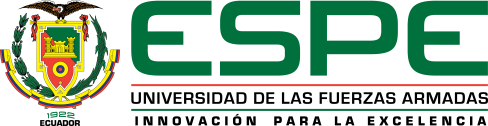 Propuesta de Mejora
Objetivo:
     Proponer estrategias basadas en cluster turístico que permitan mejorar las prácticas de gestión turística en el Cantón en pro de una mejora en las condiciones socioeconómicas de la comunidad rural.
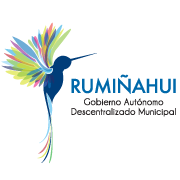 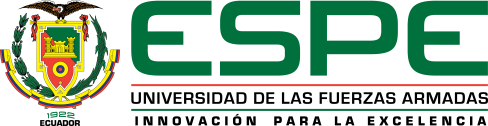 Fundamentación
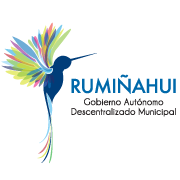 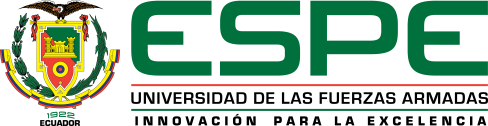 Diseño de la Propuesta
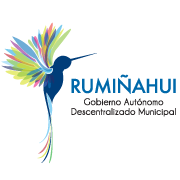 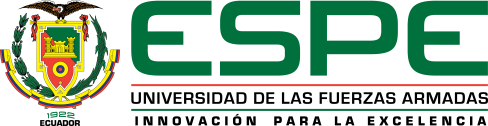 Estrategias de Comunicación Promoción
Crear una plataforma virtual en la que englobe todos los servicios y productos turísticos dentro del Cantón Rumiñahui de manera que llame la atención a quienes visiten este portal.
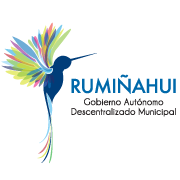 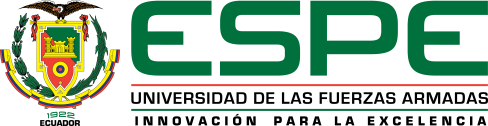 Estrategias para mejorar la sostenibilidad del Turismo Rural en el Cantón Rumiñahui.
Realizar campañas de promoción interna para que surja desde la misma población local el interés por el cuidado del medio ambiente.
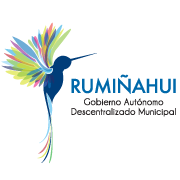 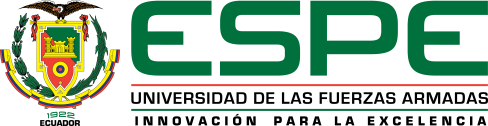 Estrategias de gestión e innovación
Ampliar la oferta turística a través del Neuromarketing.
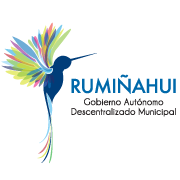 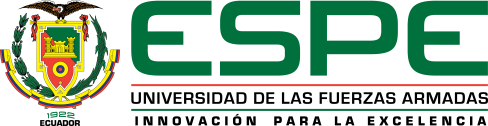 Estrategias para mejorar los servicios e Infraestructura
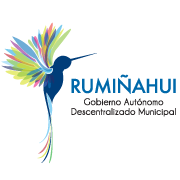 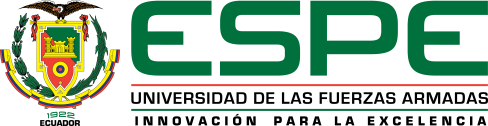 Conclusiones
Los atractivos naturales y paisajísticos que no se están promocionando de la manera más adecuada y no cuenta con una imagen única  como destino turístico .
El desarrollo de la comunidad se beneficiará a través de la práctica de un turismo sustentable.
El apoyo por parte del gobierno siempre será factible y necesario para que una comunidad pueda implementar una nueva fuente de ingresos.
El sector rural no ha sido desarrollado en su totalidad ya que no ha existido un apoyo económico constante por parte de las autoridades.
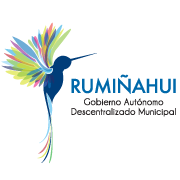 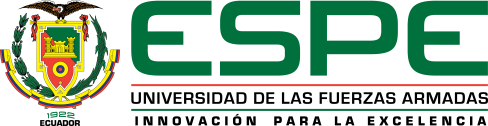 Recomendaciones
Tomar como guía la propuesta expuesta en la presente investigación .
Uno de los mejores instrumentos de promoción que se puede aprovechar es el uso Internet y las redes sociales.
Dar a conocer a residentes de la zona y turistas la idea de practicar un turismo sustentable para que de esta manera se tome conciencia en la conservación de recursos naturales.
Capacitar a los propietarios de reservas ecológicas acerca los beneficios de unificar fuerzas mediante clúster turístico.
El municipio debe tener un rol protagónico en la gestión del turismo, a través del plan desarrollo turístico del Cantón.
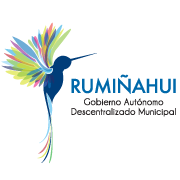 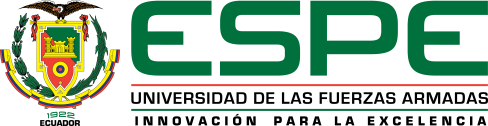